FamMedPAC
Making it Personal 
in a Virtual Environment
Heather Cutler, Sr. Manager, Political Programs & Members Engagement
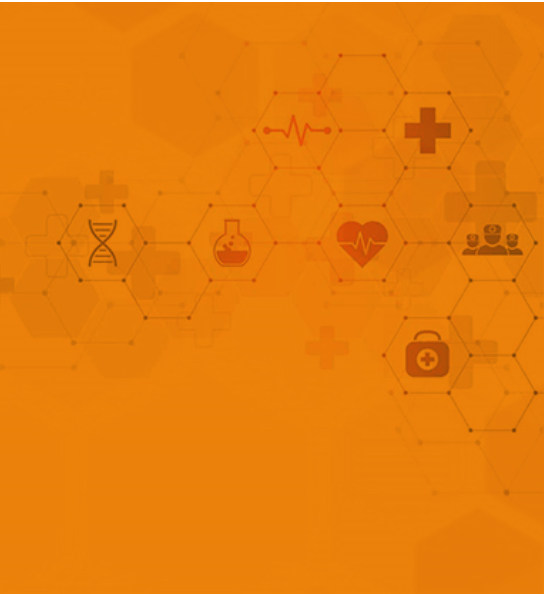 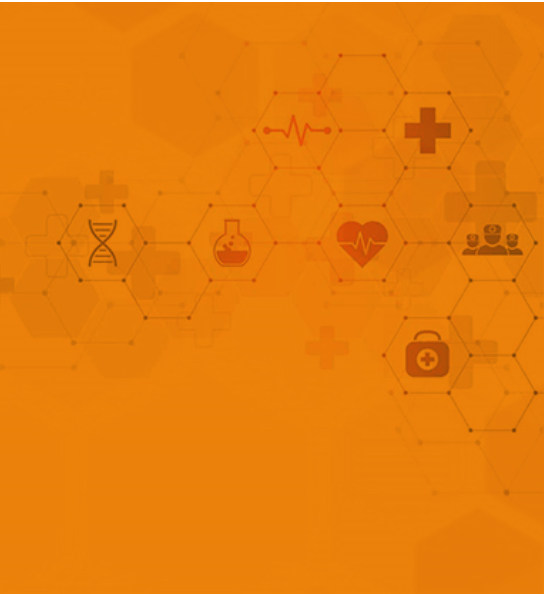 Roadmap
About FamMedPAC / AAFP Advocacy
Family Medicine and COVID
Crisis Management: January 6th, 2021
PAC Solicitation Tactics
Communicating with Prospects
Staying Connected with Donors 
Looking Ahead for FamMedPAC
2
AAFP Advocacy Goals / Objectives Influence Policy / Legislation, Thought Leadership, Member Engagement, Demonstrating Advocacy ROI
Demonstrating return on investment
Communicate Campaign outcomes

Directly connect advocacy and legislative influence

Enhance FamMedPAC engagement

Improve member survey results
Influence Policy / legislation
Drive legislative activity

Influence congressional votes

Direct messaging from Family Physicians

Constituent component
Member engagement

Revitalize Key Contact Program

Deliver value to members

Grow pool of advocates

Robust communications
Thought leadership

Recognized authority in primary care

Sought-after Subject Matter Expert

Innovation

Build credibility

Brand management / promotion

Unique perspective
3
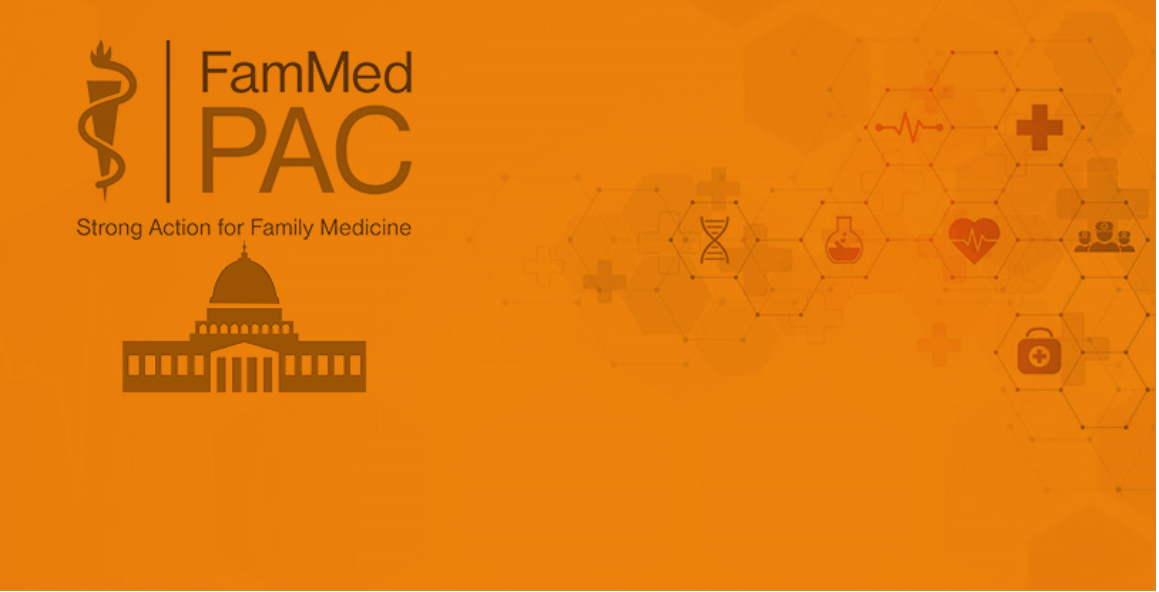 Made up of 12-person Board, staggered terms

Daily operations run by AAFP Government Relations Department
Supports federal candidates / incumbents in House & Senate

Operates on 2-year election cycle budget

PAC supports re-elect campaigns, leadership PACs, and party committees
Congressional & Senatorial Committees
4
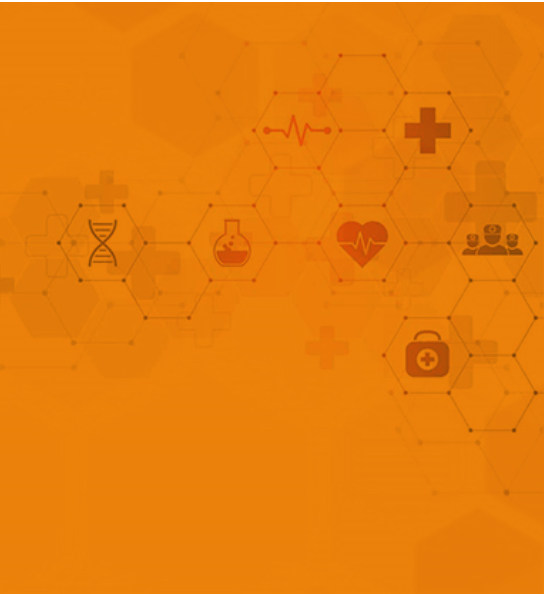 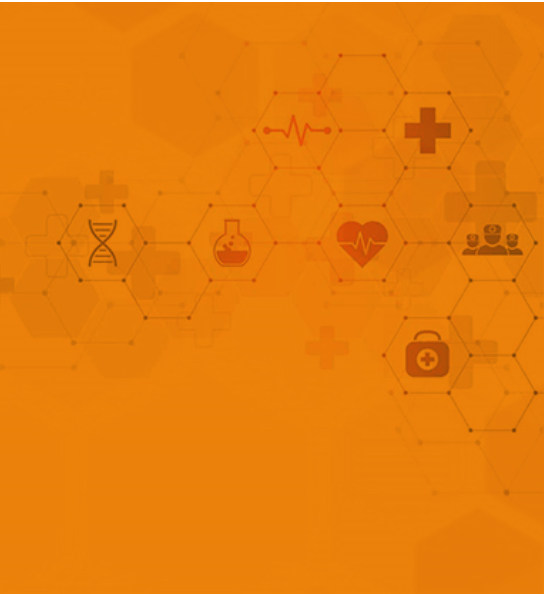 Roadmap
About FamMedPAC
Family Medicine and COVID
Crisis Management: January 6th, 2021
PAC Solicitation Tactics
Communicating with Prospects
Staying Connected with Donors 
Looking Ahead for FamMedPAC
5
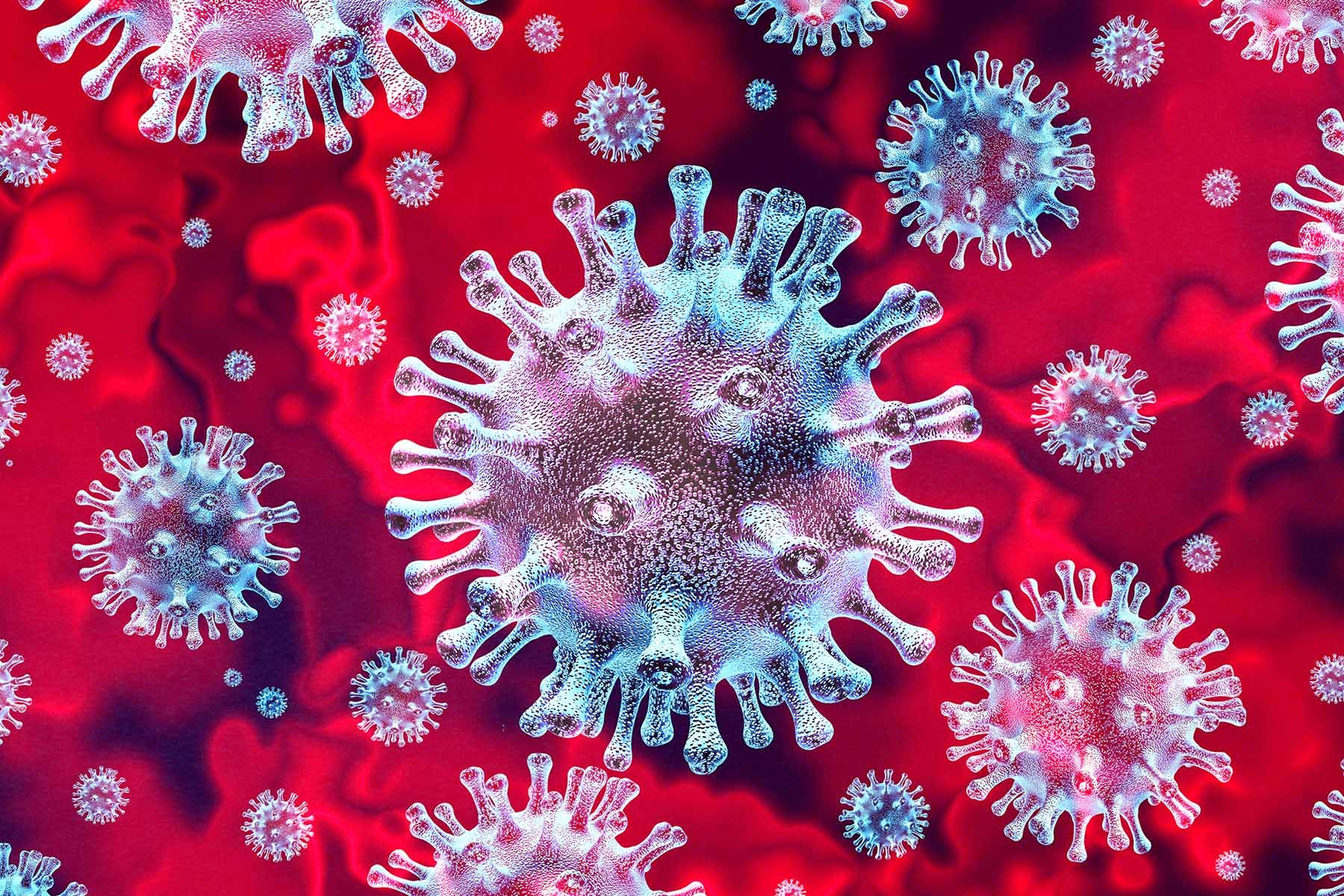 Family Medicine and COVID
Family Physicians on front line of diagnosing & treating COVID
80% of family physicians began offering virtual visits for the first time during COVID
More than 50% of family physicians had a family member or co-worker that had COVID
Many experienced a decrease in income, over 20% of practices reduced staff
In deference to our membership, FamMedPAC suspended solicitations for most of 2020
6
Year-end Acknowledgement
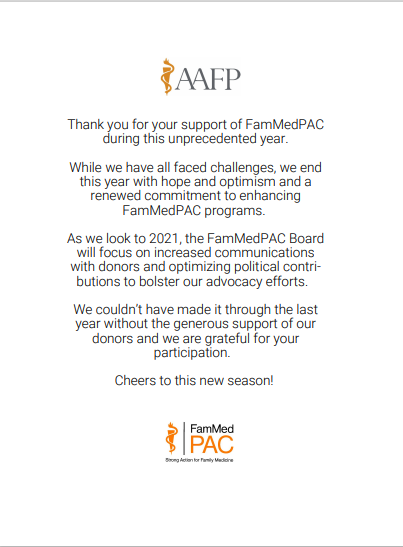 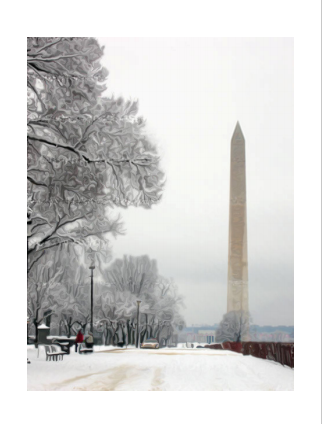 7
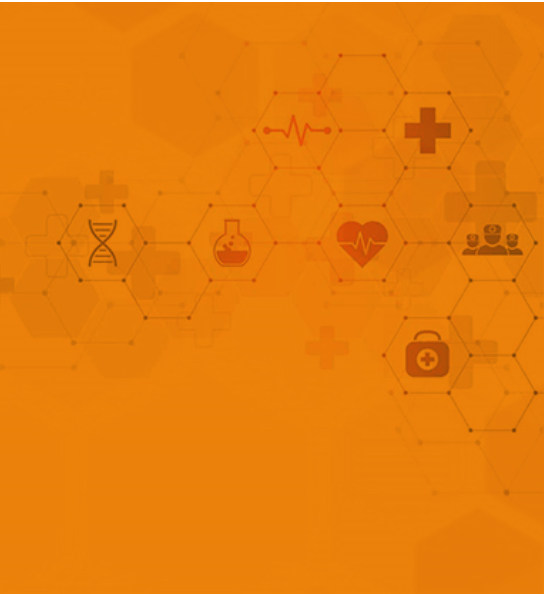 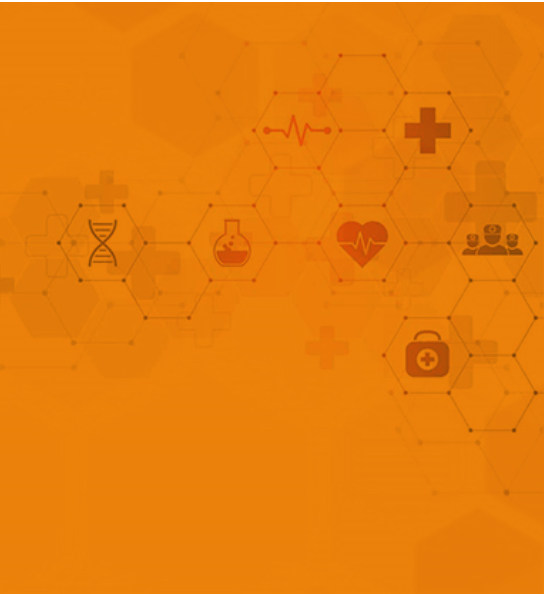 Roadmap
About FamMedPAC
Family Medicine and COVID
Crisis Management: January 6th, 2021
Updates to PAC Administration
PAC Solicitation Tactics
Communicating with Prospects
Staying Connected with Donors 
Looking Ahead for FamMedPAC
8
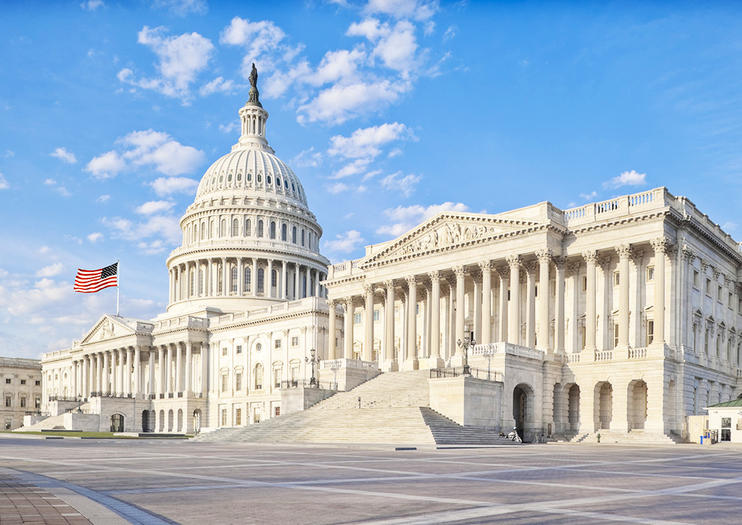 Crisis Management / January 6th, 2021
PAC Board met within a week
Paused all political activity
Communicated with AAFP Board 
Statement on PAC website
Review of contribution criteria
Rebalanced party contribution ratios
Fielded inquiries from PAC donors
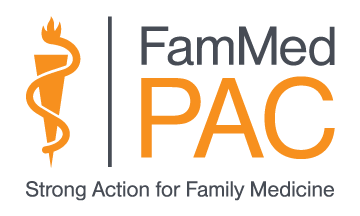 9
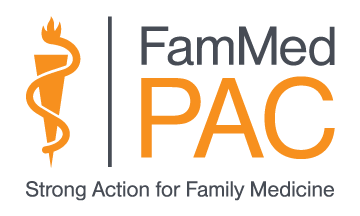 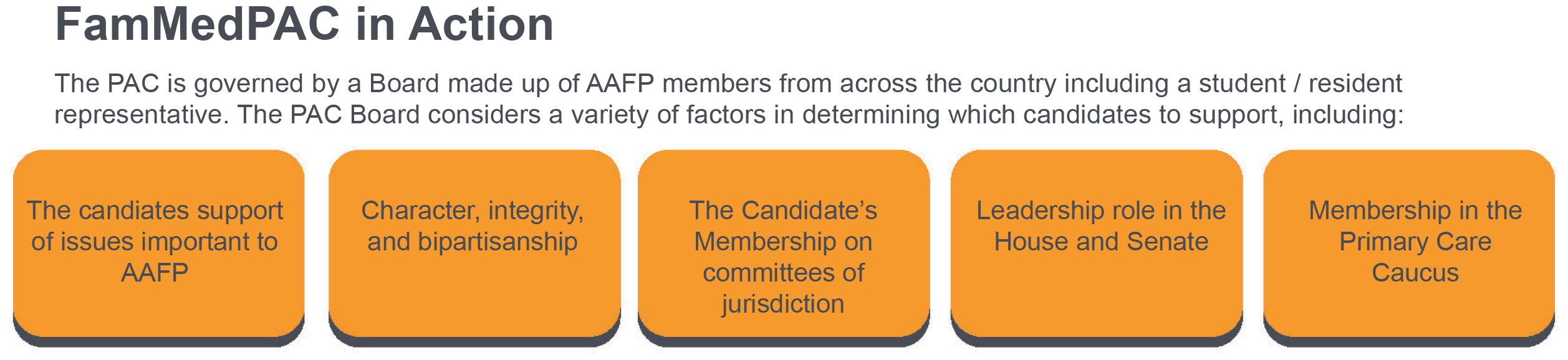 FamMedPAC Contribution Criteria
10
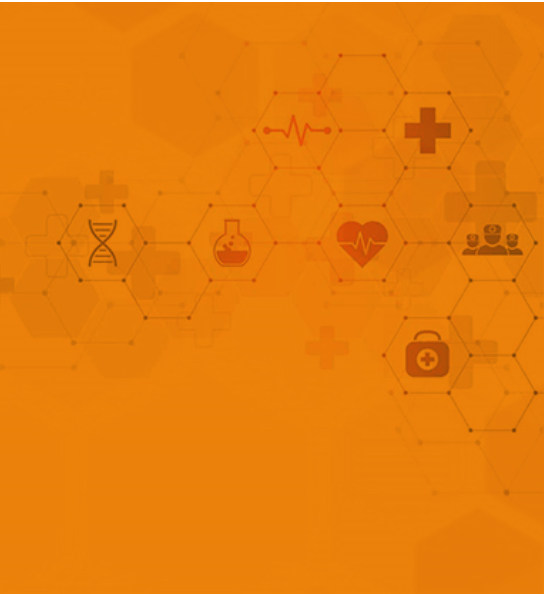 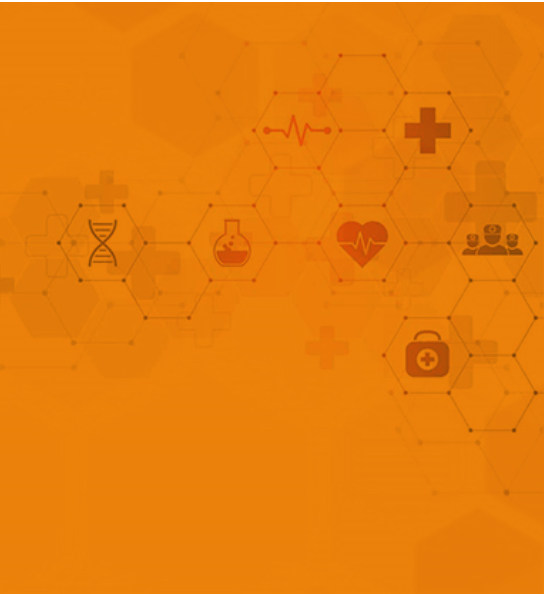 Roadmap
About FamMedPAC
Family Medicine and COVID
Crisis Management: January 6th, 2021
PAC Solicitation Tactics
Communicating with Prospects
Staying Connected with Donors 
Looking Ahead for FamMedPAC
11
PAC Solicitation Tactics
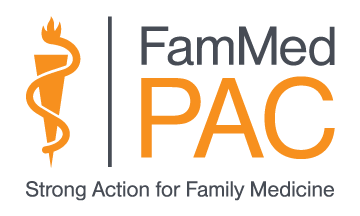 12
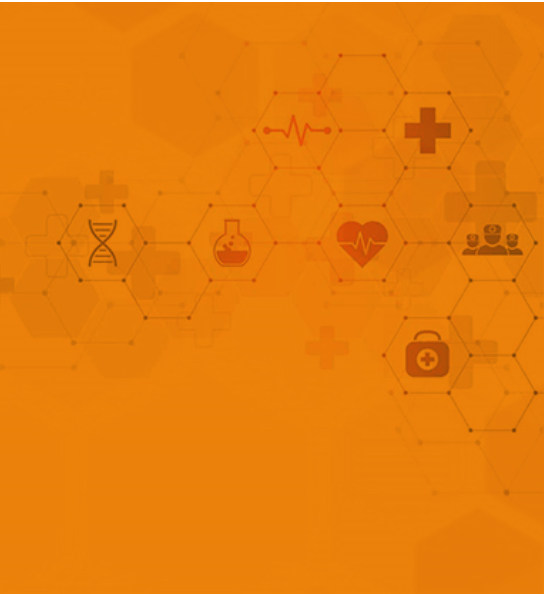 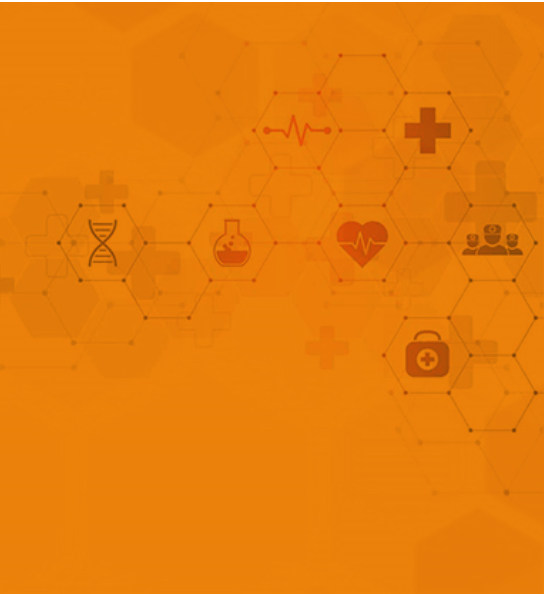 Roadmap
About FamMedPAC
Family Medicine and COVID
Crisis Management: January 6th, 2021
PAC Solicitation Tactics
Communicating with Prospects
Staying Connected with Donors 
Looking Ahead for FamMedPAC
13
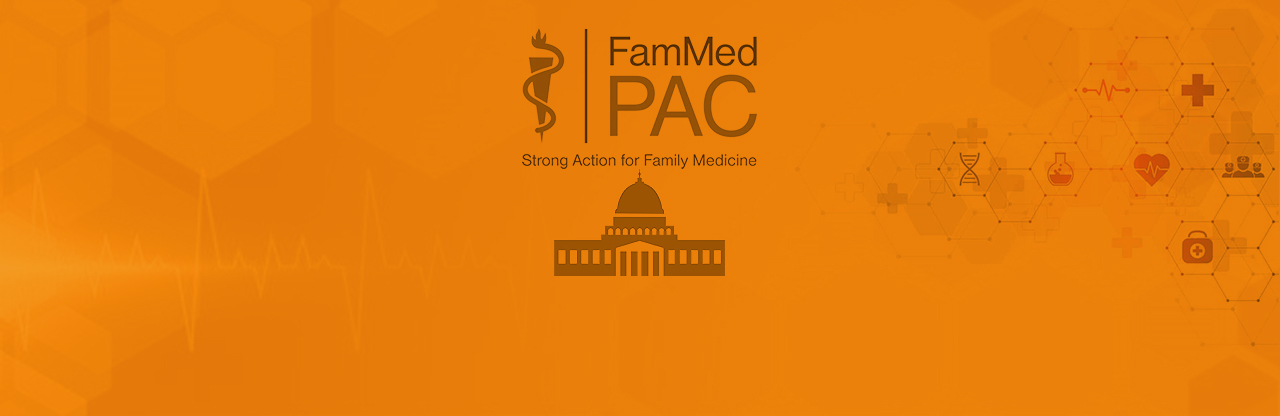 Why does AAFP have a PAC?
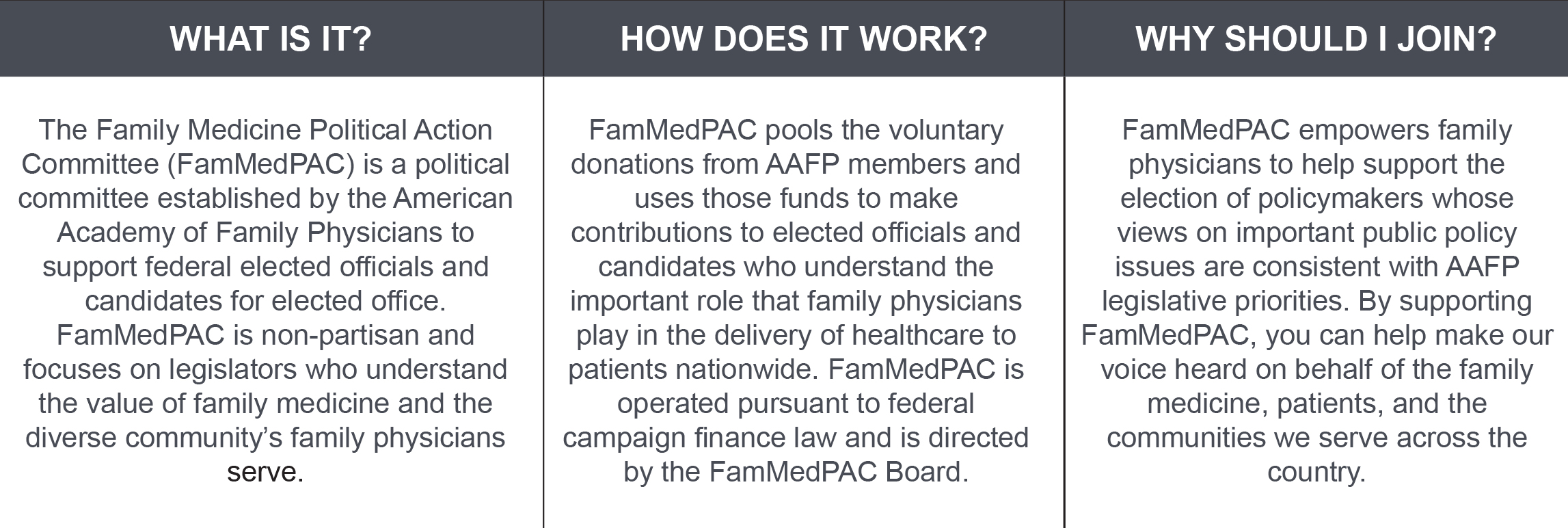 14
Legislative / Policy Priorities
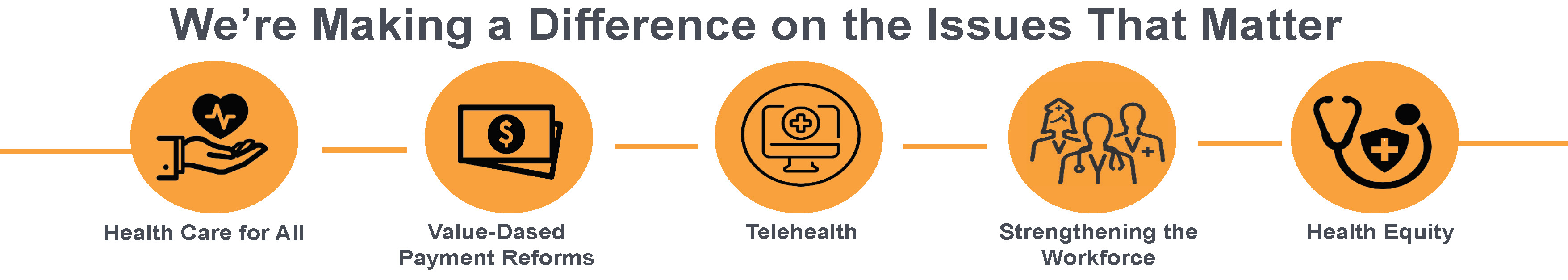 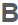 15
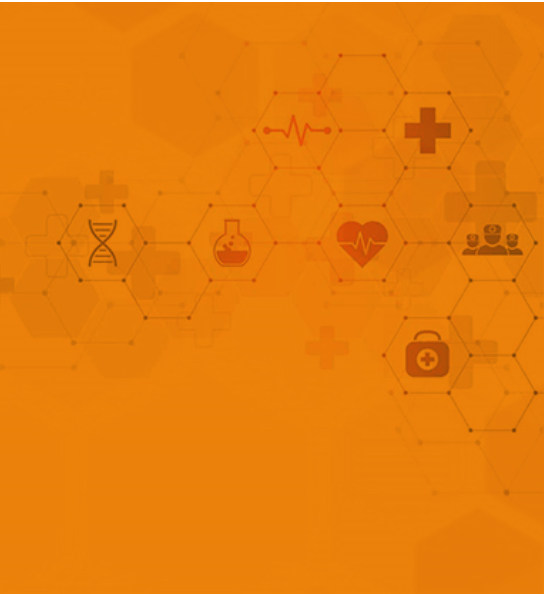 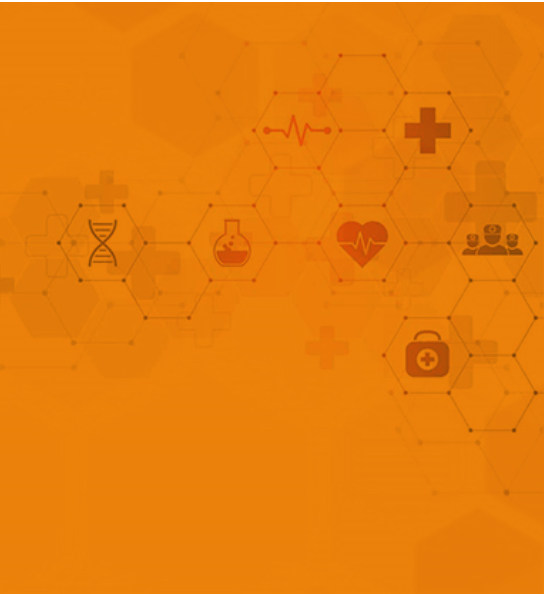 Roadmap
About FamMedPAC
Family Medicine and COVID
Crisis Management: January 6th, 2021
PAC Solicitation Tactics
Communicating with Prospects
Staying Connected with Donors 
Looking Ahead for FamMedPAC
16
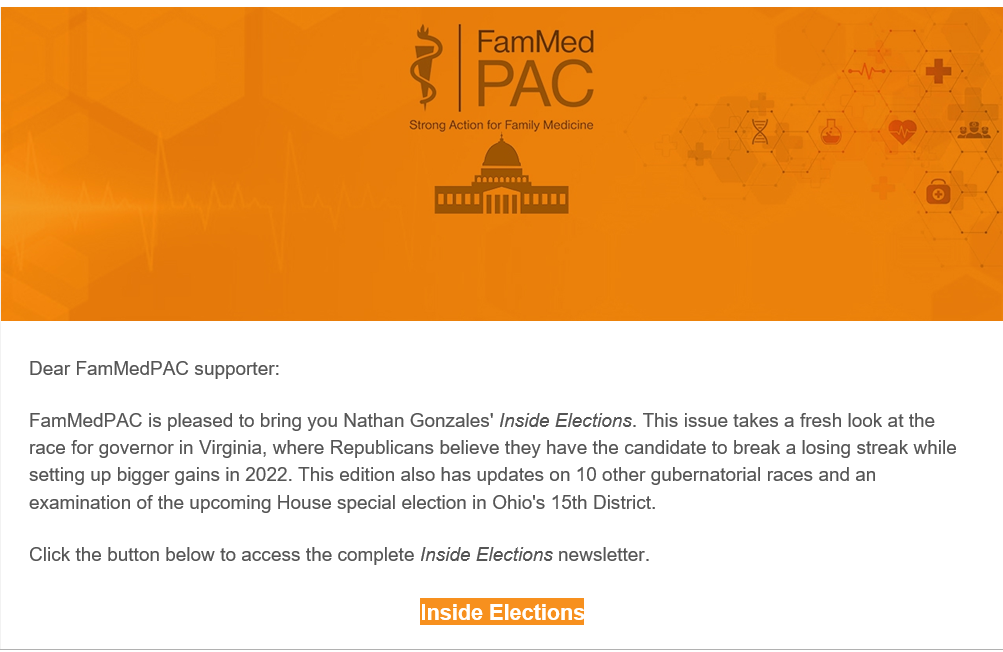 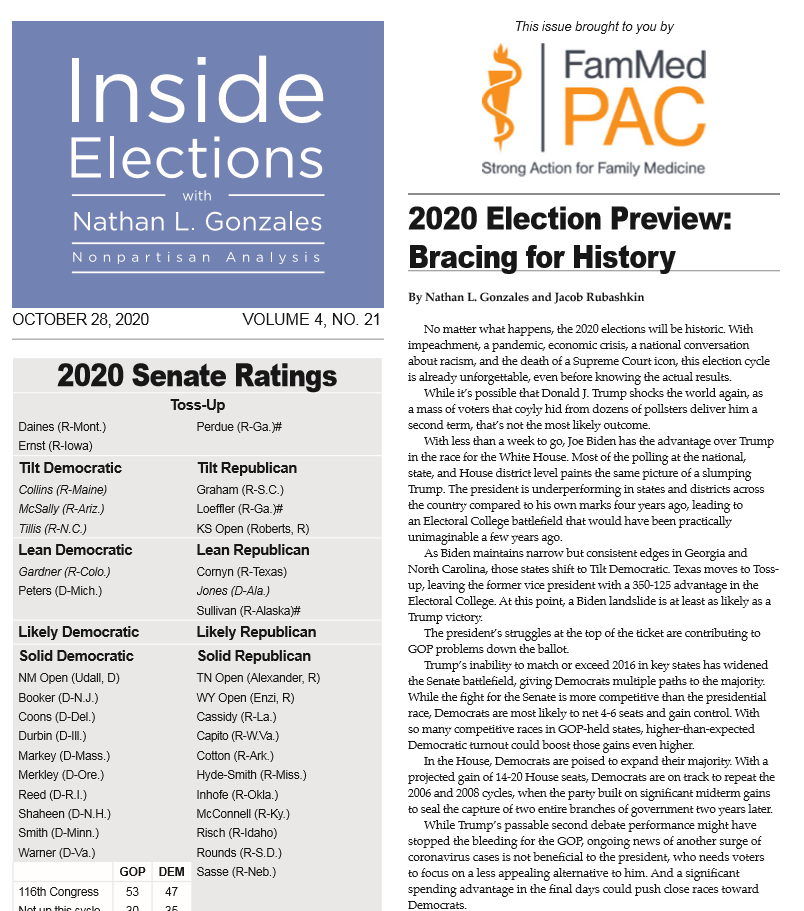 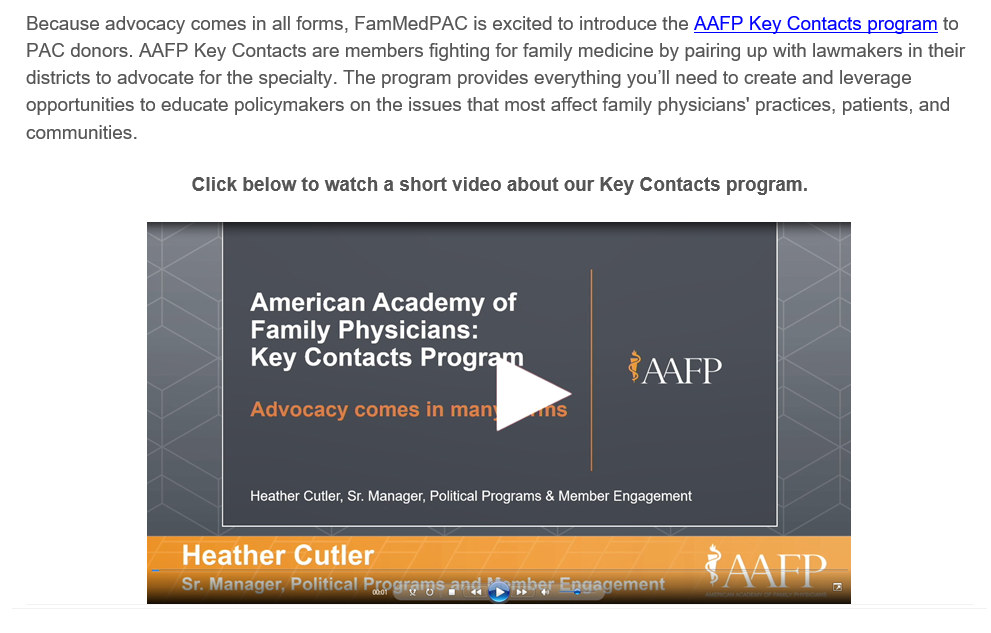 17
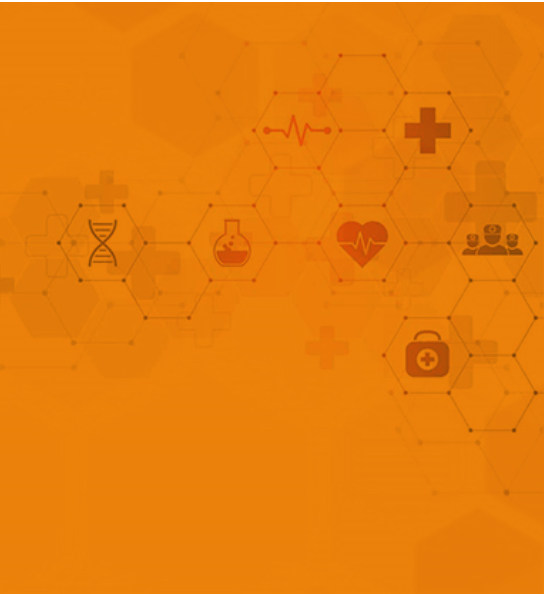 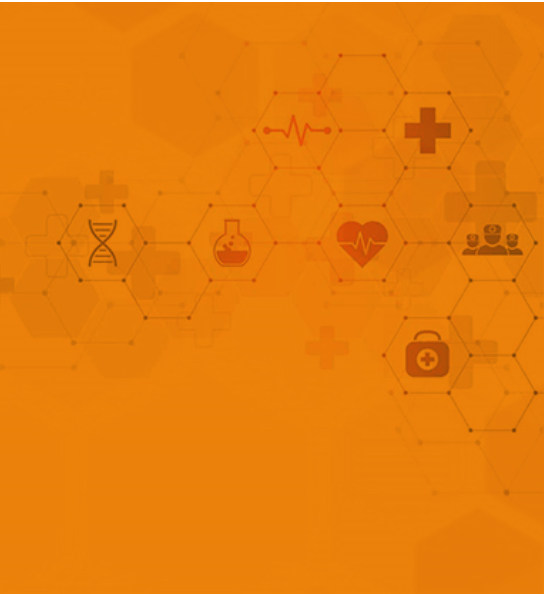 Roadmap
About FamMedPAC
Family Medicine and COVID
Crisis Management: January 6th, 2021
PAC Solicitation Tactics
Communicating with Prospects
Staying Connected with Donors 
Looking Ahead for FamMedPAC
18
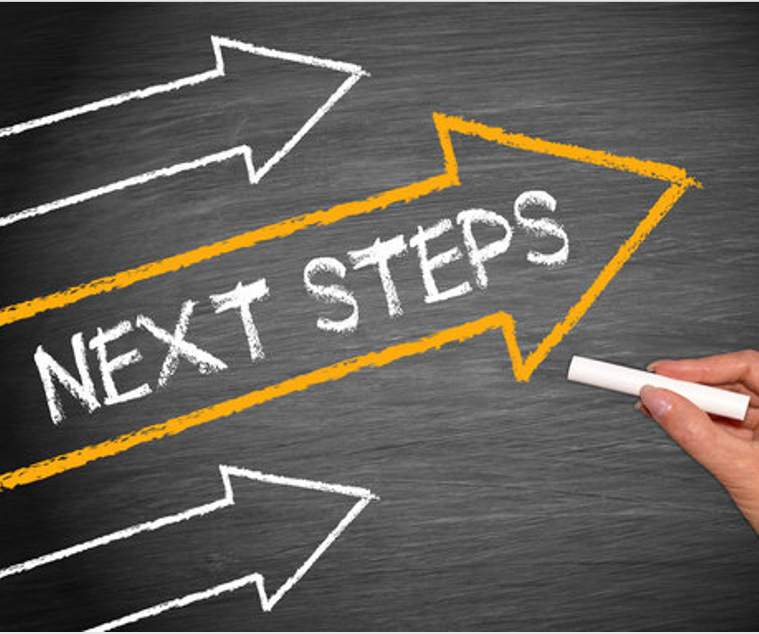 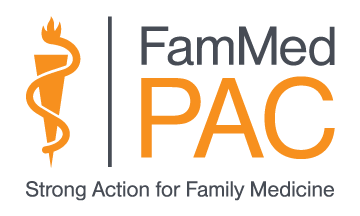 “Advocacy Comes in Many Forms” 
Creative revamp of advocacy programs

Electronic vs. hard copy?

Return to in-person meetings

Prospecting with non-donors

Developing next generation of PAC donors
19
Questions?
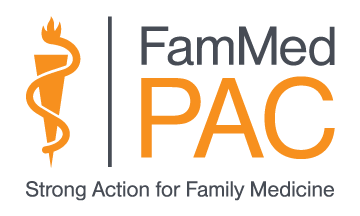 Heather Cutler
Sr. Manager, Political Programs & Member Engagement
American Academy of Family Physicians
1133 Connecticut Avenue, NW
Suite 1100
Washington, DC 20036
hcutler@aafp.org
o. 202/655-4911
c. 571/213-7887
20
21